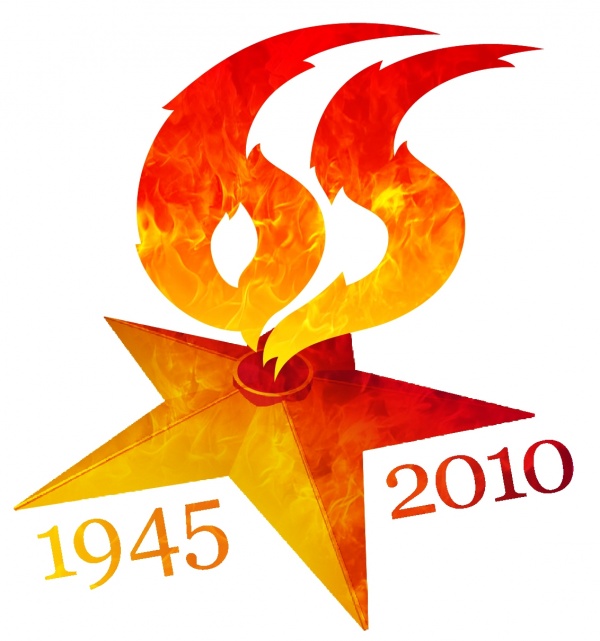 До Победы оставалось 
всего 3 месяца…
Карюк Алёна
1 «Б» класс
МОУ «Гимназия №9», 
г.Усолье-Сибирское
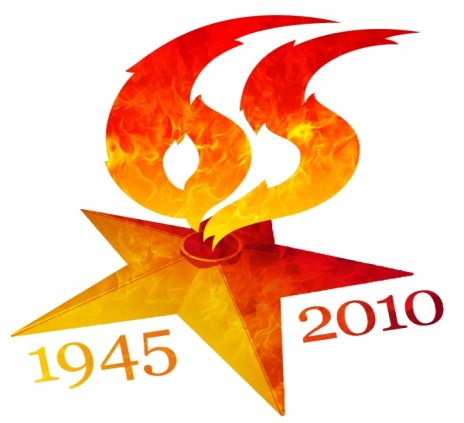 Через несколько дней мы будем отмечать  великую дату –  
65 лет со дня Победы 
в Великой Отечественной Войне.
 
Нет ни одной семьи, 
которой не коснулась бы эта Война…

Я хочу рассказать о своём прадеде, родном дяде моей бабушки, память о котором бережно хранится в нашей семье.
Мой прадед
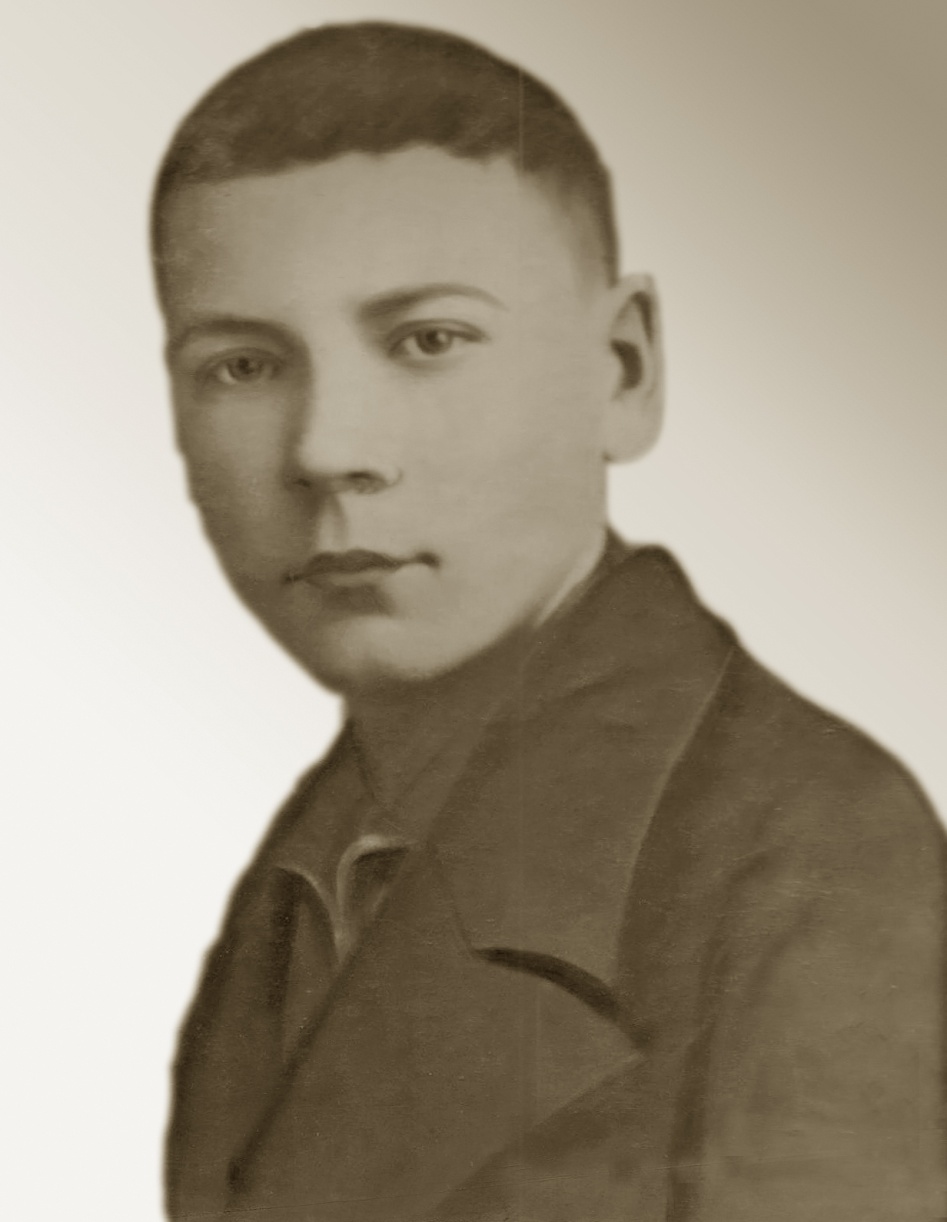 Деревин Николай Егорович, 
родился в 1924 году 
в деревне Касьяновка Черемховского района
В 1941 году, когда началась война, ему не было и 17 лет.Кроме него в семье было ещё 6 малолетних детей: Михаил, Анатолий, Тамара, Виталий, Валерий и Александр.
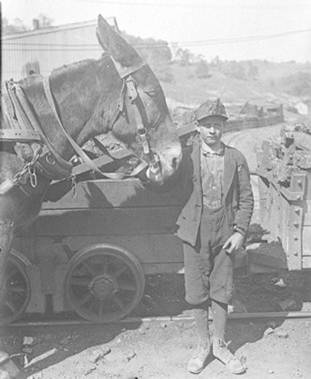 Справка с места работы 
1943 год
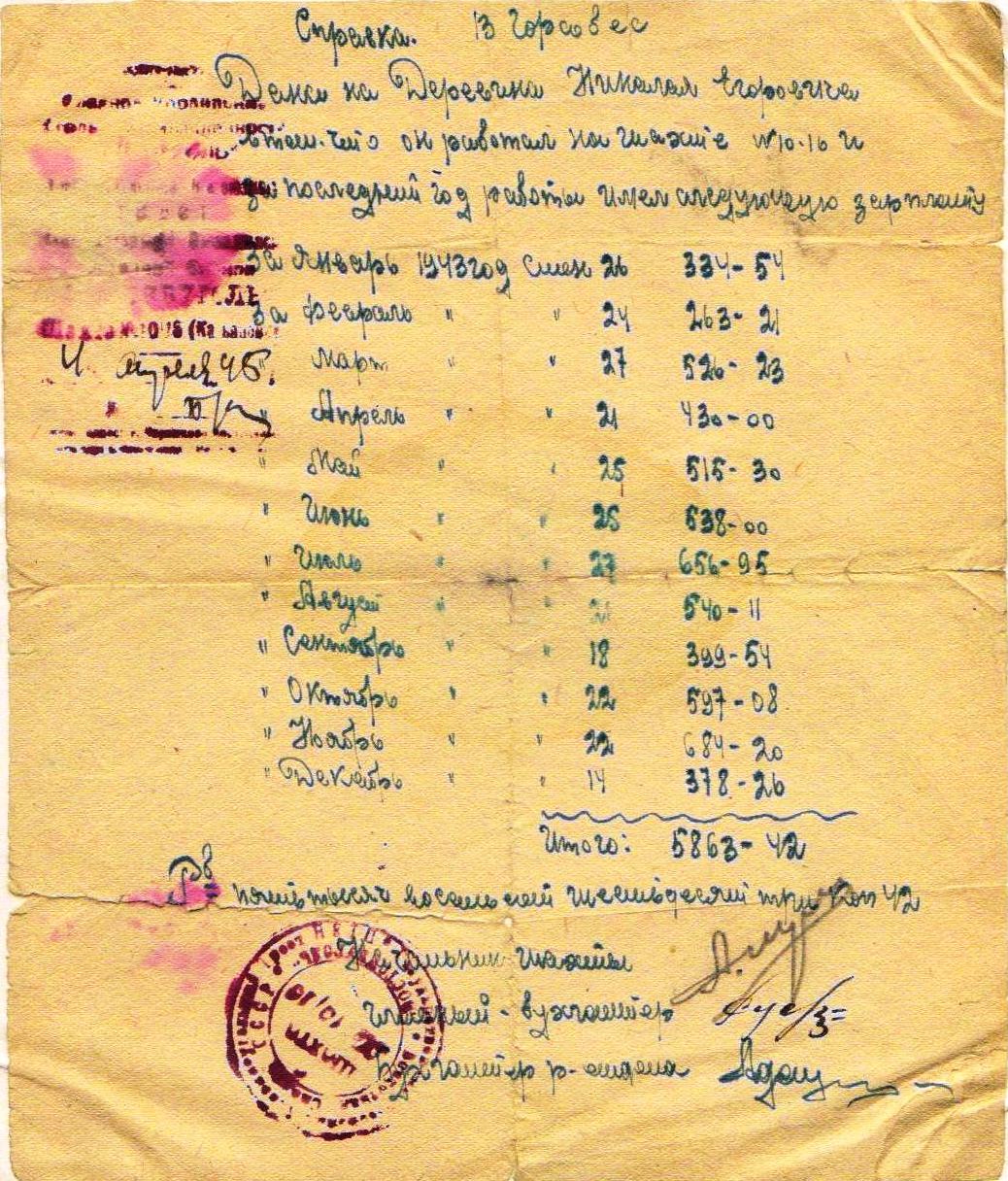 В армию Николая не взяли, так как он был ещё маленьким.  Чтобы помочь фронту, он стал работать в шахте.
Добившись снятия брони, в сентябре 1943 года Николай был призван на службу в Красную армию 
и отправлен на Первый Белорусский фронт.





Ему было 19 лет.
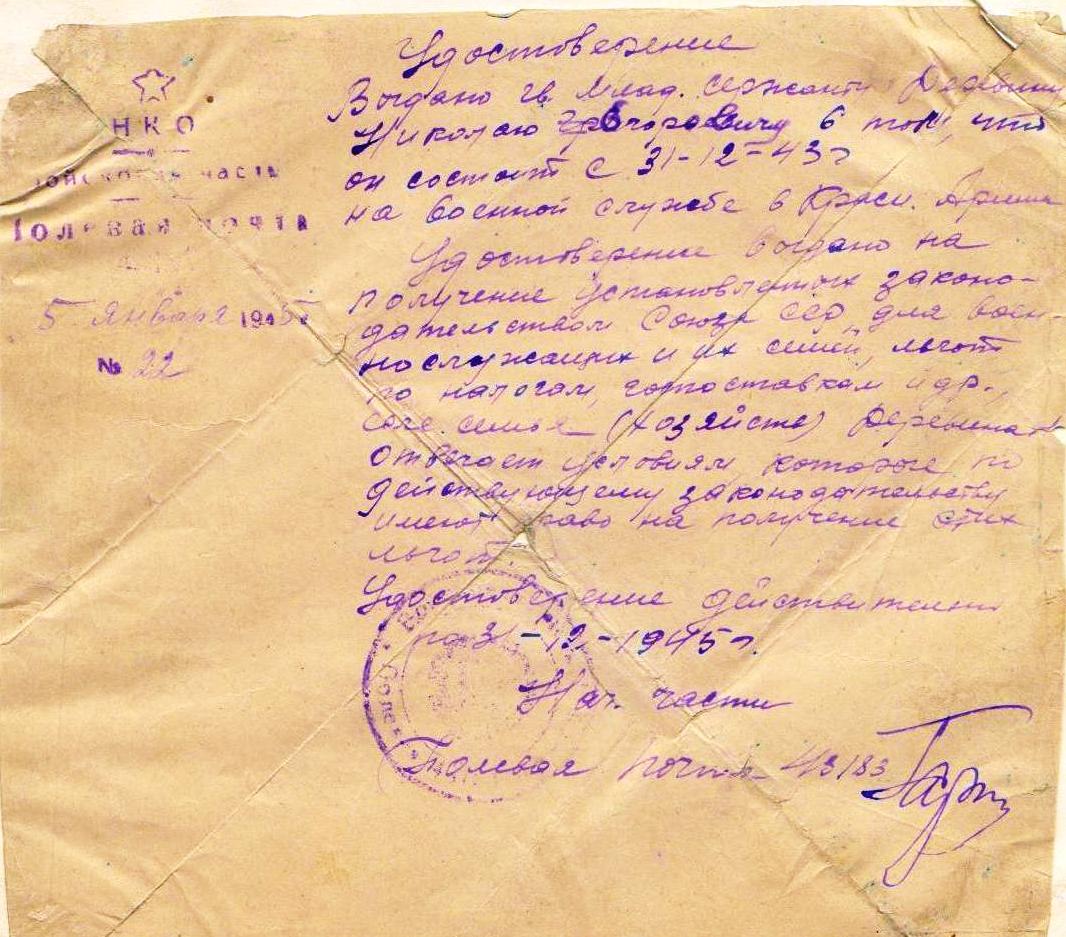 Сохранились письма моего прадеда, которые он писал домой с фронта родителям, младшим братьям и сестре
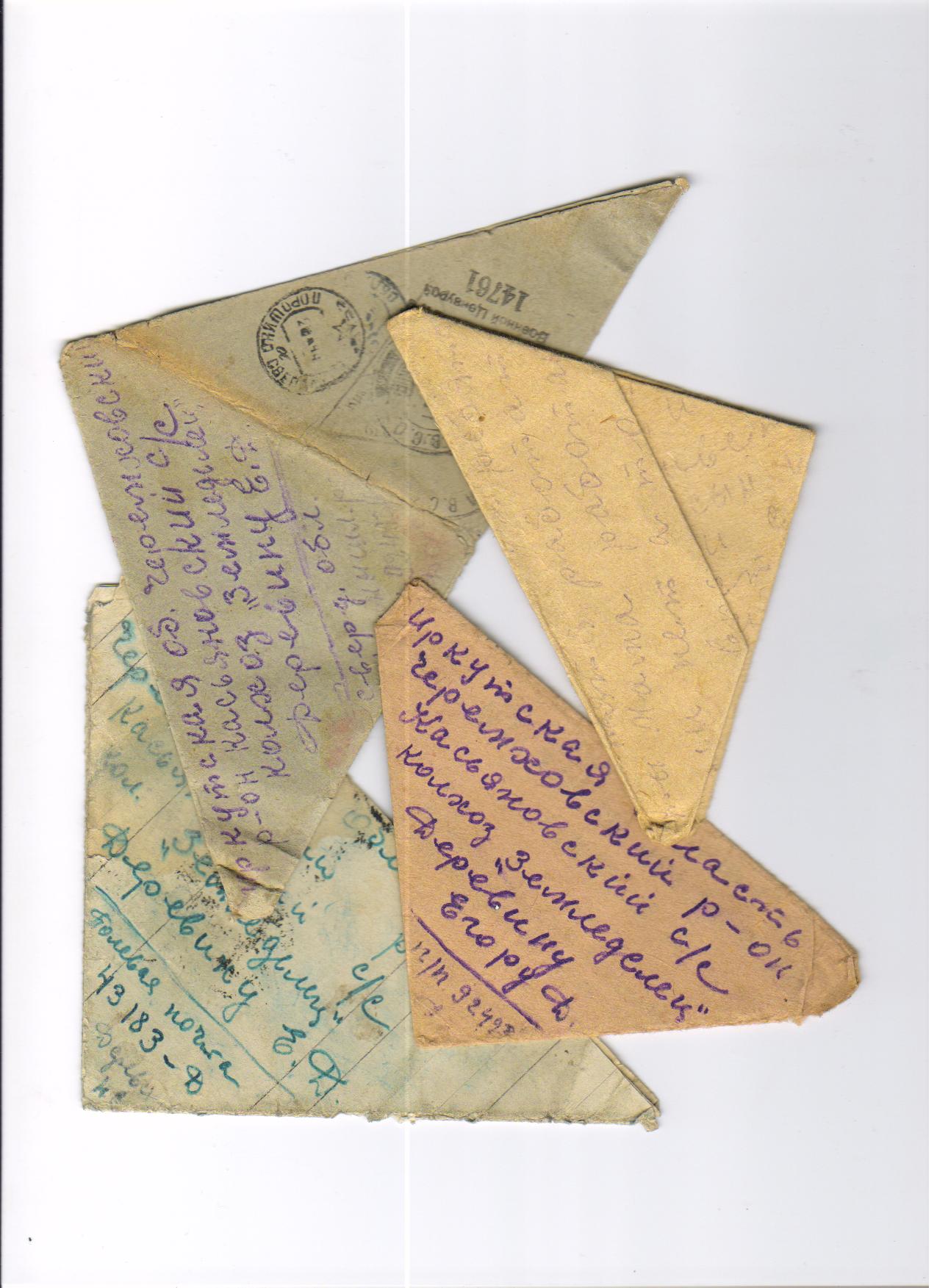 В письмах родным он писал: 
 
«Нахожусь в боях… Жив, здоров…
 Добьём врага, кончим войну, 
тогда приеду домой. 
А пока до свиданья, остаюсь 
бить врага  по-гвардейски. 
Ваш сын Деревин»
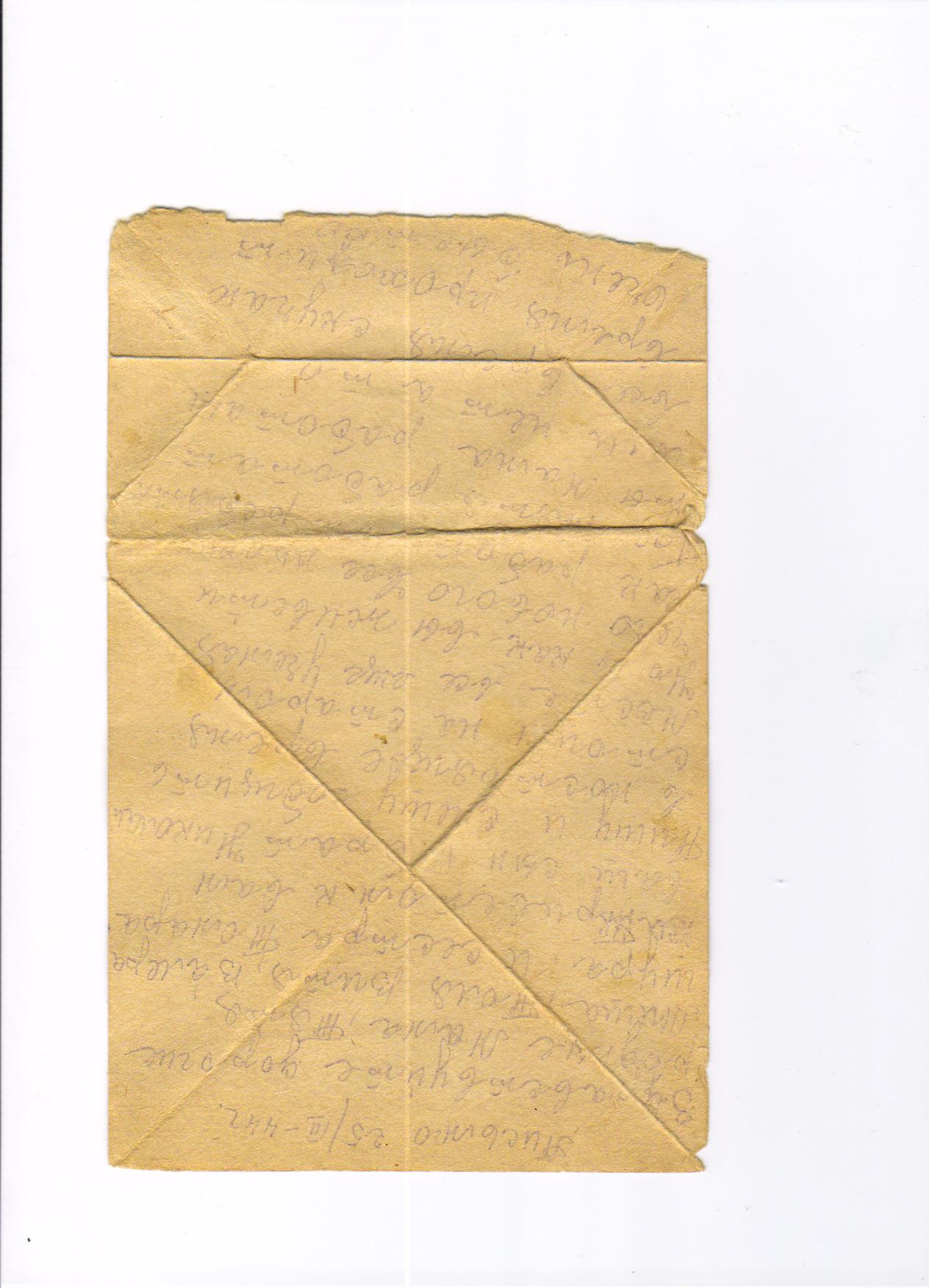 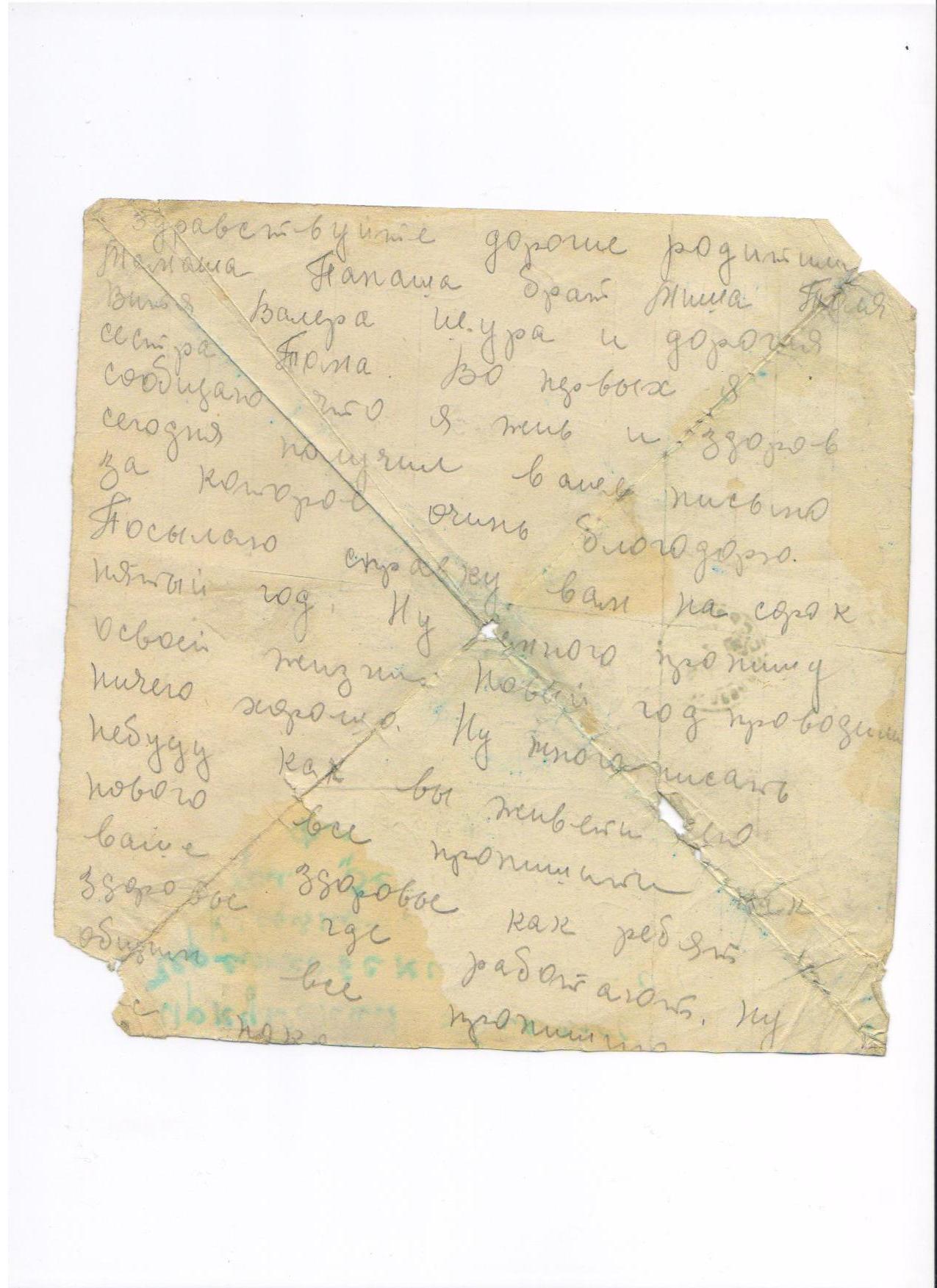 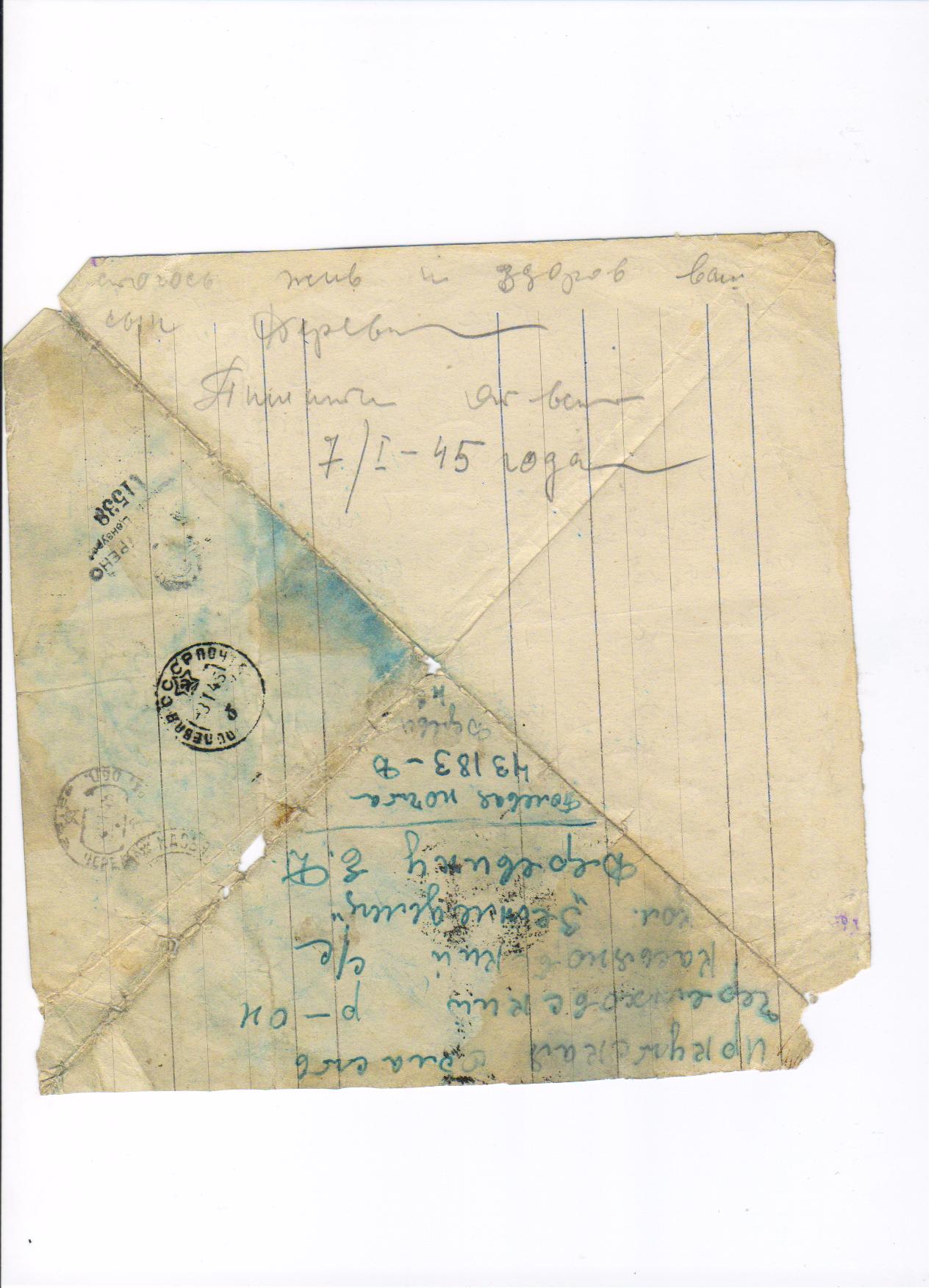 Места боевых действий в письмах указывать было нельзя. Все они проверялись военной цензурой. 
Поэтому, где находится Николай, родные не знали. 

Он лишь писал: «Бои идут очень ожесточённые…». 

А 19 марта 1945 года родители получили извещение – «похоронку»…
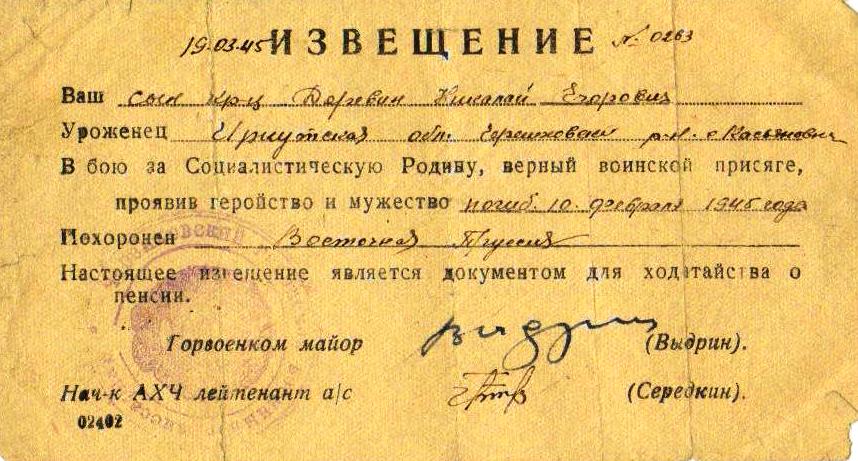 Мой прадед, 
гвардии младший сержант 
Деревин Николай Егорович,  
в бою за Родину, 
верный воинской присяге, 
проявив геройство и мужество, 
погиб 10 февраля 1945 года 
в Восточной Пруссии.

Всего за три месяца до Победы!..

Ему было 20 лет…
Братья и племянница Николая - моя бабушка Пермякова Галина Михайловна, вели поиски места его захоронения, делали запросы в разные организации. 
Выяснилось, что прадед погиб 
после освобождения Варшавы, 
при взятии Кенигсберга. Похоронен в братской могиле в посёлке Славское Багратионовского района Калининградской области.
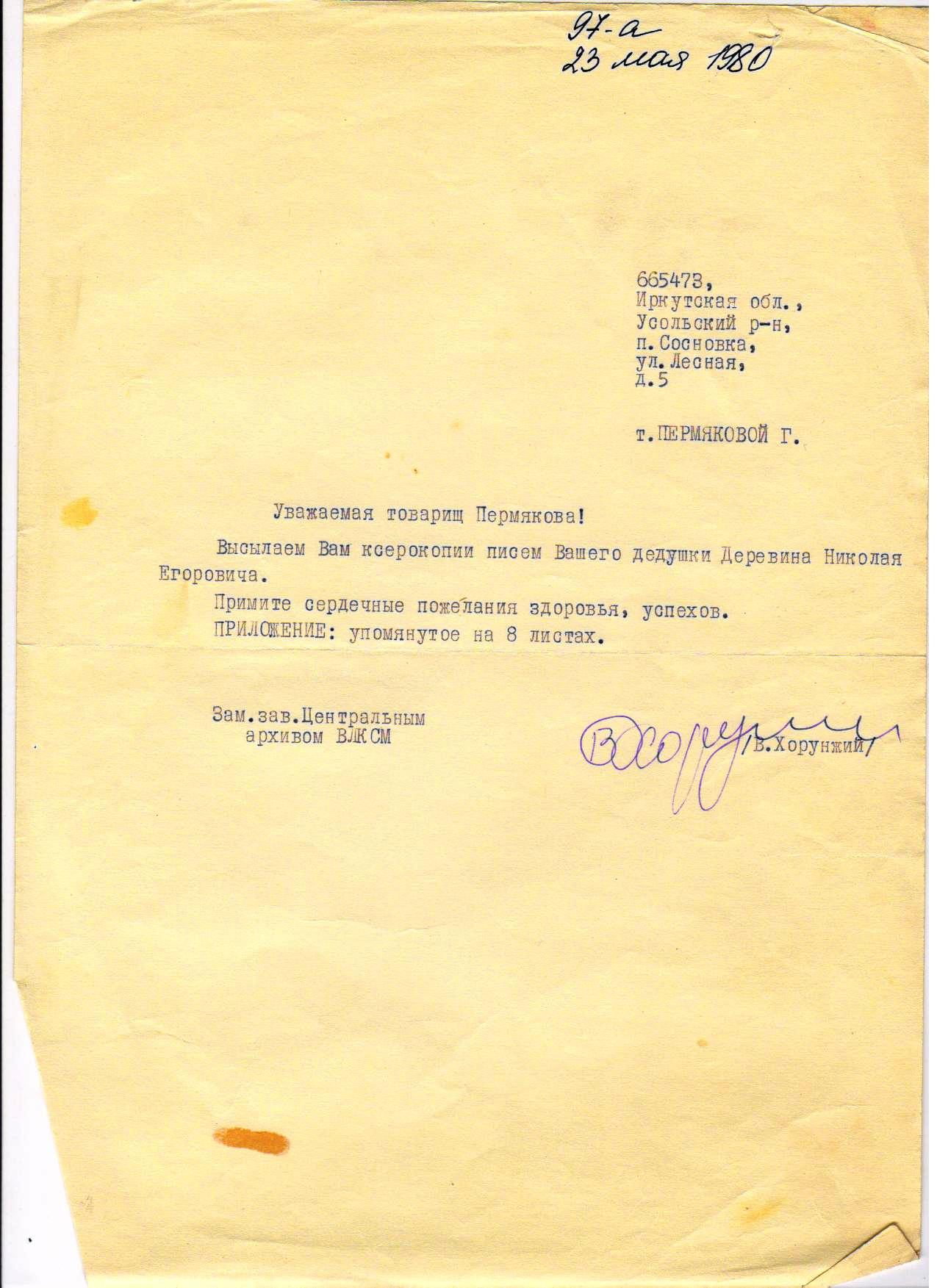 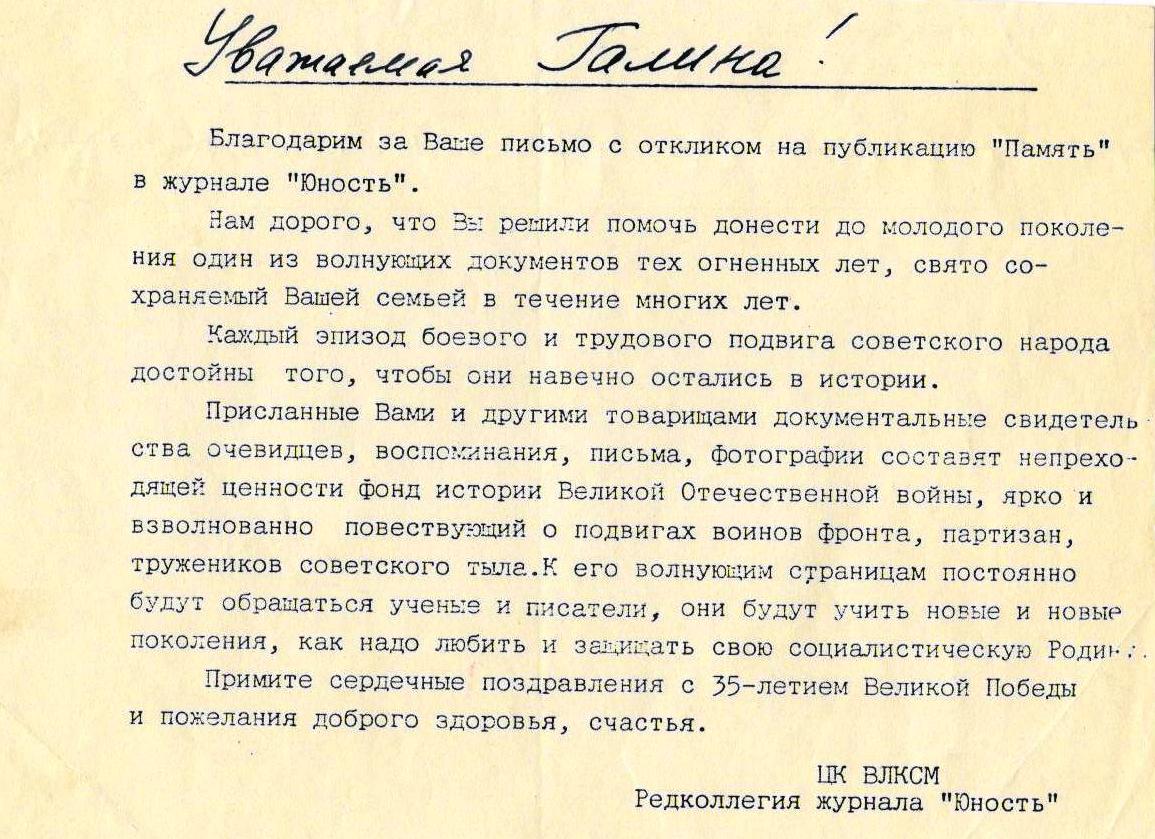 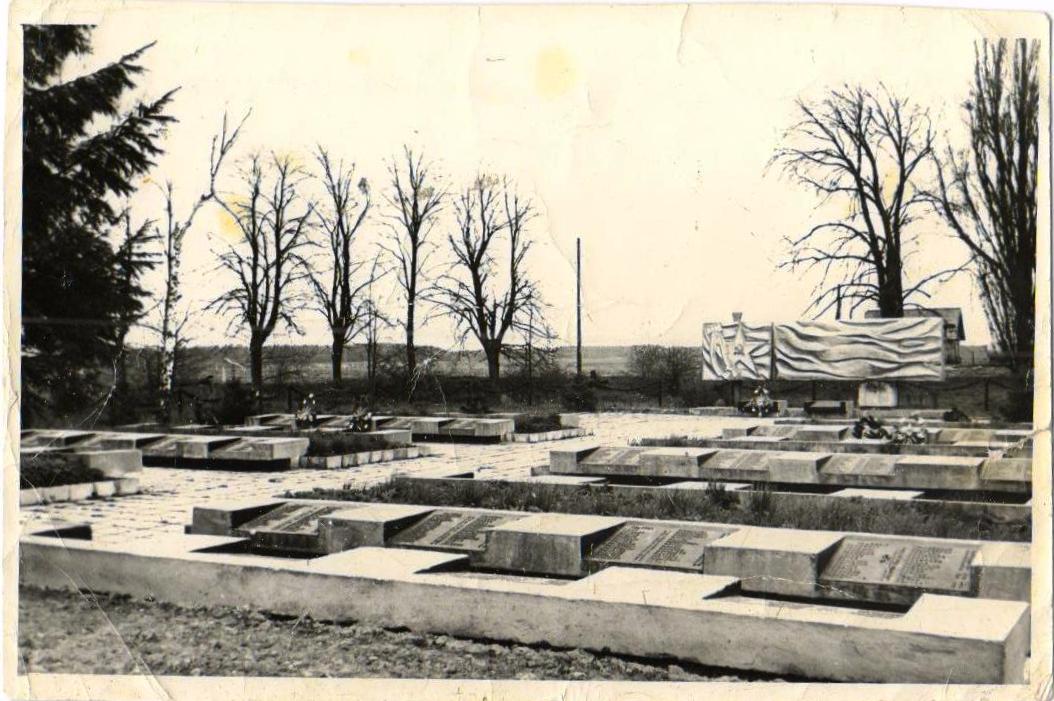 Братья Александр и Валерий съездили туда, увезли и высыпали иркутскую землю на могилу с фамилией брата.
У Виталия 10 февраля 1962 года, в день гибели брата, родился сын, 
которого назвали Николаем в честь погибшего дяди.
Фамилия моего прадеда указана на памятнике воинам Великой войны 
в городе Черемхово.
В Мемориале памяти, созданном в Интернете к 65-летию Победы, 
указаны сведения о моём прадеде.
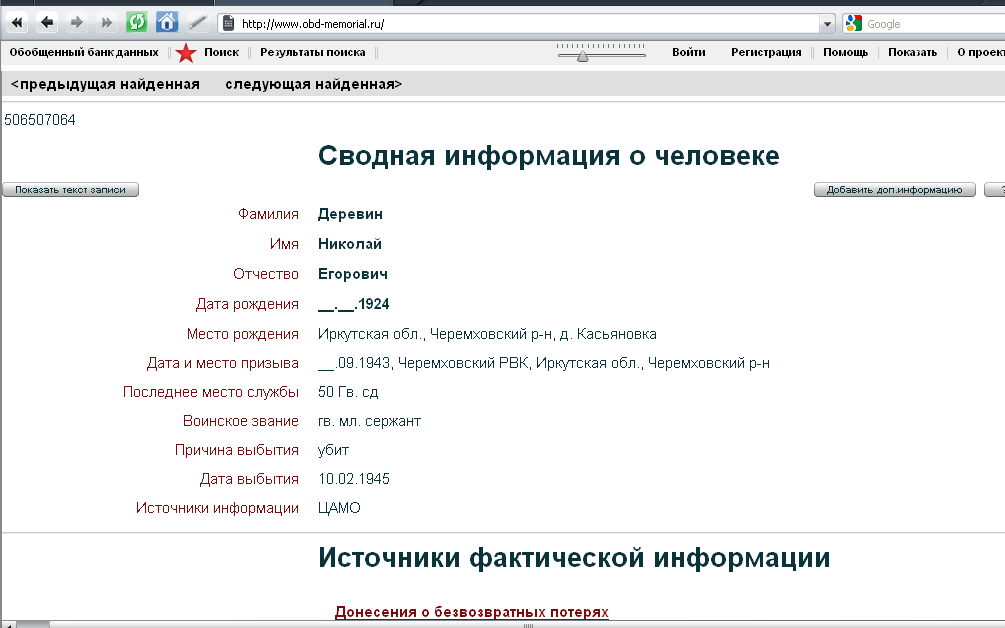 Имеется запись из Донесения о безвозвратных потерях:
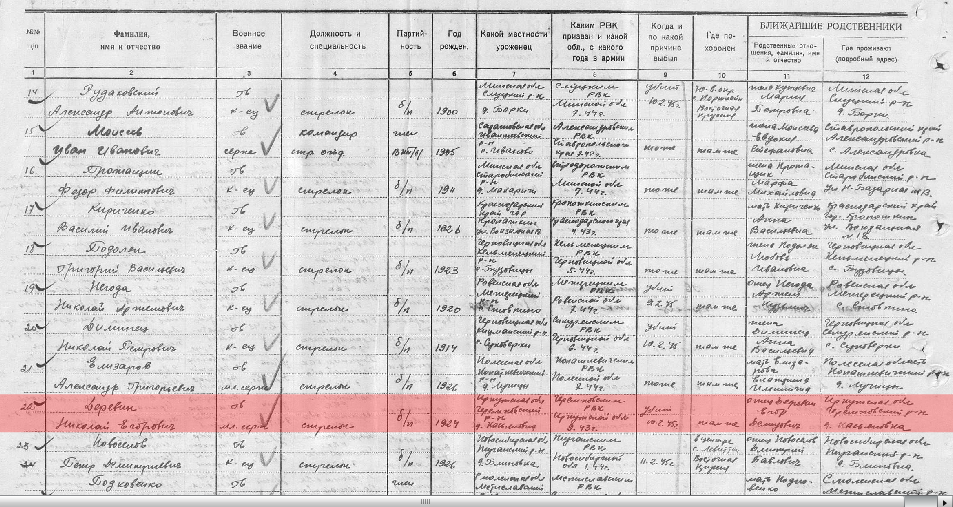 а также запись в печатной «Книге Памяти», 
изданной к 35-летию Великой Победы.
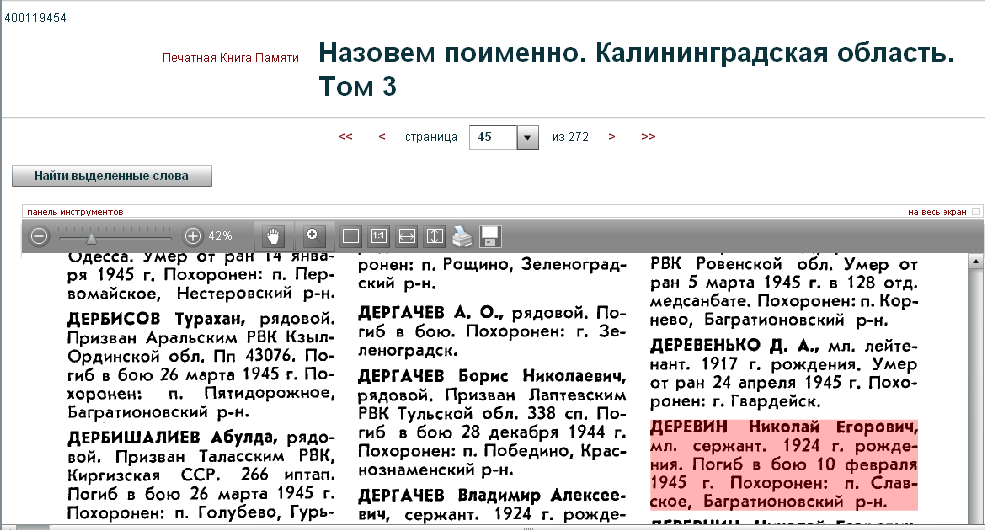 Я никогда не видела прадеда своего,
И не слыхала даже голоса его.
Он не пришёл с войны домой, и для меня
Остался искоркою вечного огня.
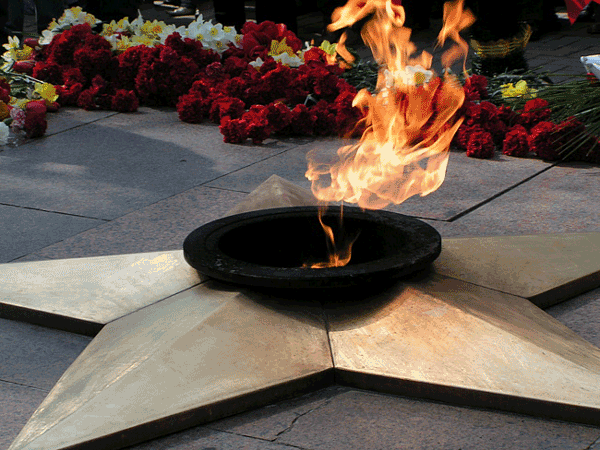 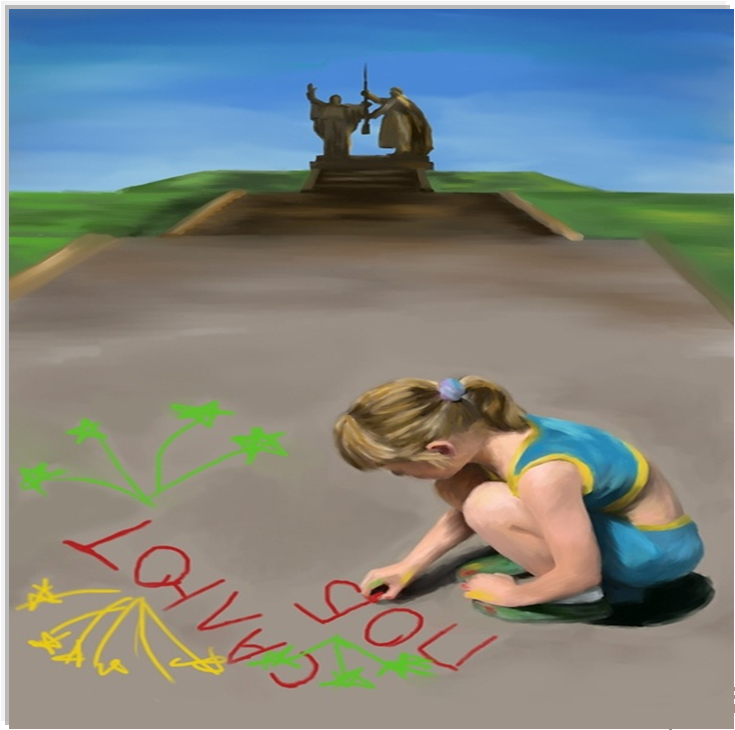 Девятое мая – великая дата!
Кто знает, что было б тогда, в сорок пятом,
Когда бы и прадеды наши, и деды
Для нас не добыли великой Победы!